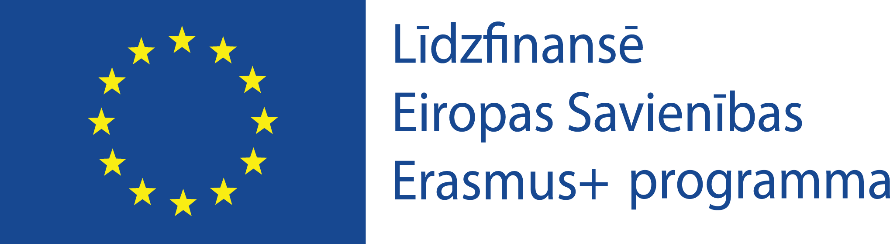 Būvniecības darbinieku kvalifikācijas celšana koka būvniecības metodēs energoefektīvām ēkām
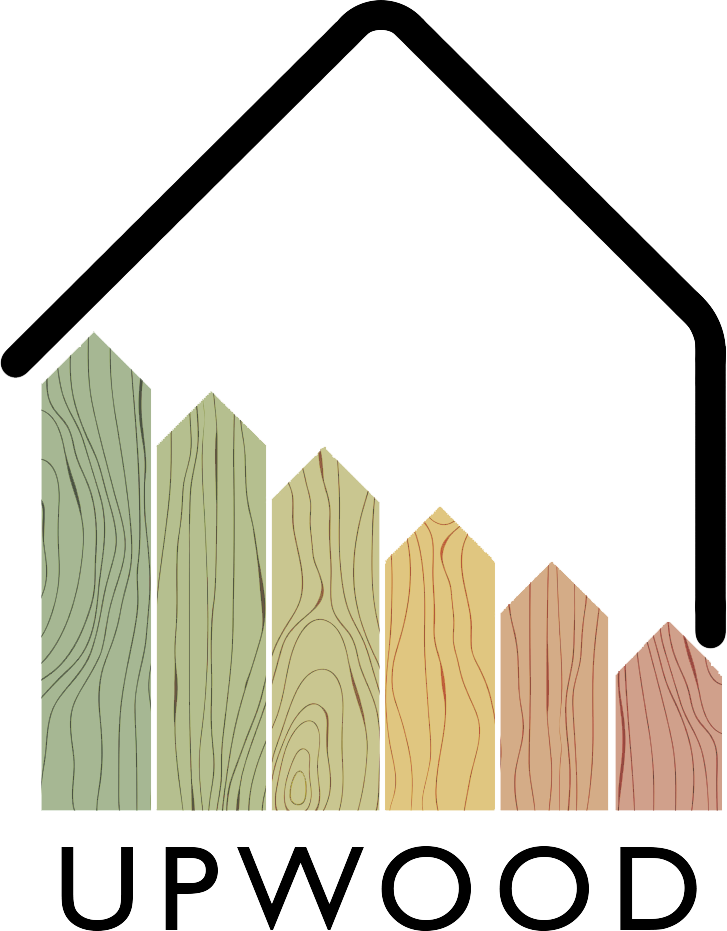 Upwood Projekts
4. Semestra apskats un progress
Aprīlis 2021 - Septembris 2021
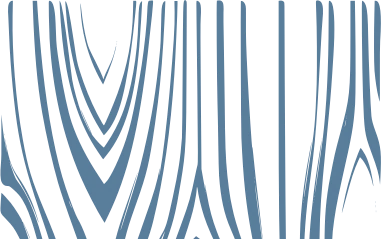 PROJEKTA MĒRĶIS
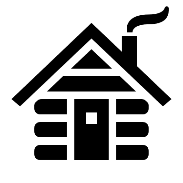 GALVENĀS MĒRĶA GRUPAS
UPWOOD veido stratēģisko partnerību, lai uzlabotu darba vidē balstīto PIA, izstrādājot un padarot par pieejamiem izglītības resursus, lai atbildētu uz pašreizējo un nākotnes pieprasījumu pēc profesionālām prasmēm energoefektīvas un inovatīvas kokapstrādes praksēs būvniecībā.

 Projekta īstenošanas periods: 2019. gada oktobris – 2022. gada marts
 Ilgums: 30 mēneši
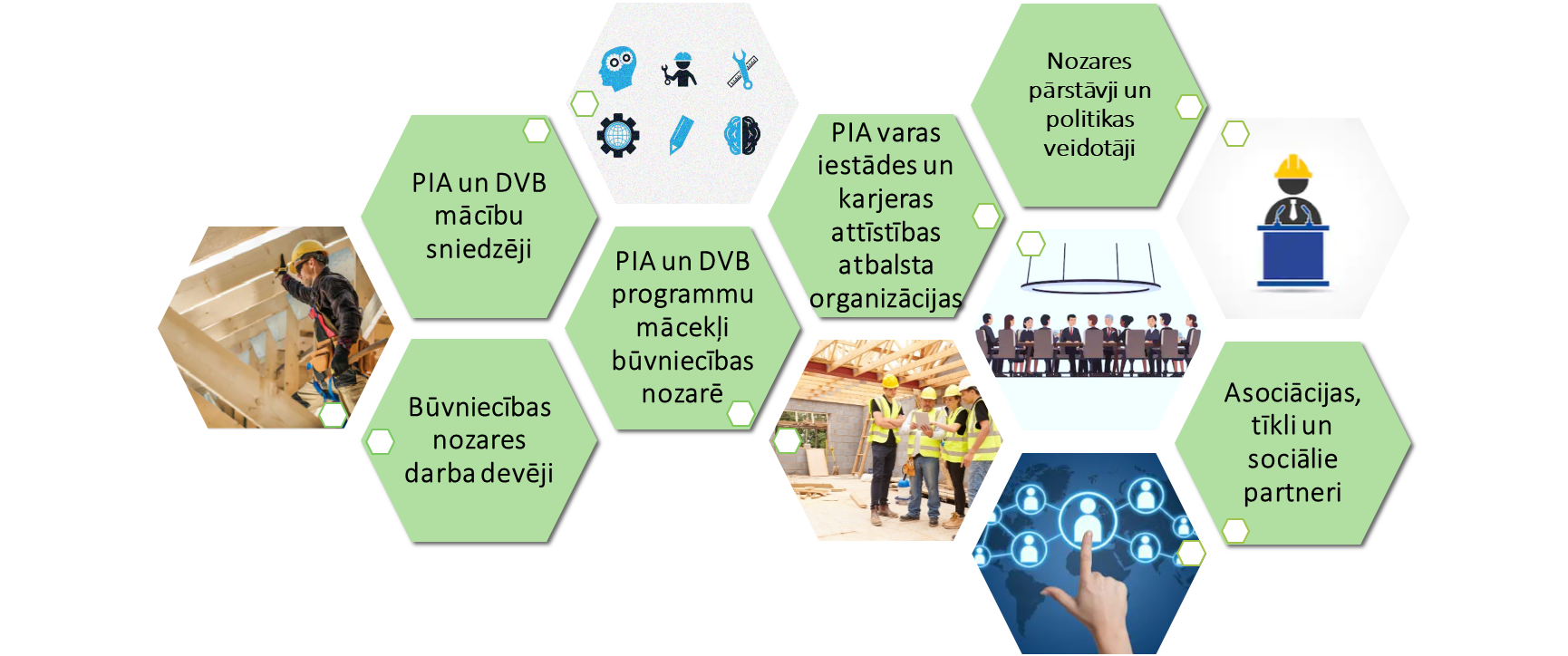 GALVENIE REZULTĀTI
O1 UPWOOD darba vidē balstīto mācību rezultāti
O3 Tiešsaistes apmācības scenāriji
Tiešsaistes apmācības scenāriju par kokapstrādi būvniecībā izstrāde, testēšana un piegāde, veicinot inovatīvas un elastīgas prakses ieviešanu PIA jomā.
Pašreizējo un nākotnes vajadzību pēc prasmēm un zināšanām analīze, kas noved līdz mācību rezultātu izstrādei.
O4 Vides komponentu integrācijas ietvars DVB mācību programmās un sertifikācijas shēmās
O2 UPWOOD mācību vienības un 
Atvērtie izglītības resursi
Pedagoģisko materiālu izstrāde par inovatīvām, energoefektīvām kokapstrādes tehnoloģijām, metodēm un praktiskiem pielietojumiem, kas tiks piedāvāti kā Atvērti Izglītības Resursi.
Galveno politikas veidotāju un ieinteresēto pušu iesaistīšana UPWOOD mācību rezultātu atzīšanā.
PARTNERI
Holzcluster Steiermark

Vadošais klasteris Grācā, kas izstrādā un īsteno projektus koksnes vērtību ķēdēs, īpašu uzmanību pievēršot celtniecībai ar kokmateriāliem.
EXELIA

Radošu mācību risinājumu uzņēmums Atēnās, Grieķijā, kas specializējas profesionālajā apmācībā ar inovatīvām metodēm.
LVT

Valsts tehniskās izglītības skola Latvijā, kas nodrošina profesionālās izglītības programmas, tai skaitā būvniecībā un kokapstrādē.
Universitat Politècnica de València

Valsts akadēmiska institūcija, kas nodarbojas ar pētniecību un mācīšanu būvniecības tehnoloģiju jomā.
Woodpolis

Ekspertu organizācija, kas nodrošina apmācības un produktu izstrādes pakalpojumus koka būvniecībai, atrodas Somijā.
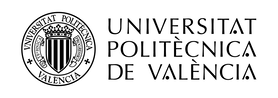 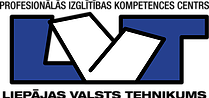 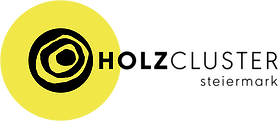 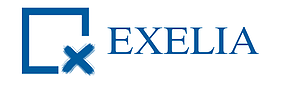 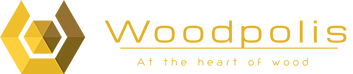 4. PROJEKTA TIKŠANĀS
Datums: 2021. gada 5. maijs (sākotnēji plānots rīkot Atēnās, Grieķijā)
Šī tikšanās un šis semestris galvenokārt bija vērsts uz intelektuālo darbību O3, kas ir par UPWOOD apmācības scenāriju izstrādi. Šie scenāriji simulēs reālās dzīves situācijas būvniecībā, renovācijā vai nojaukšanā, lai palīdzētu izglītojamajiem izprast jaunas koka būvniecības metodes dinamiskākā formātā. Lai izpildītu šo uzdevumu, semestra laikā ir notikušas vēl vairākas sanāksmes.
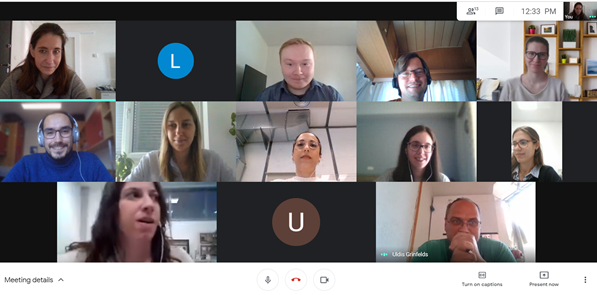 UPWOOD 4. projekta sanāksme (virtuālā)
2021. gada 5. maijs
Tika apspriestas gaidāmās aktivitātes, piemēram, nākamās informācijas dienas, kas notiks nākamajā semestrī Spānijā, Austrijā un Somijā, kā arī intelektuālā rezultāta O4 aktivitātes saistībā ar paziņojumu par atbalstu.
AKTIVITĀTES PROGRESS
O3-T2 Apmācības scenāriju izstrāde
Šajā semestrī tika izstrādāti 4 praktiski scenāriji, pamatojoties uz kuriem tiek izstrādāta mācību spēle.
Tēmas ir aprakstītas zemāk:
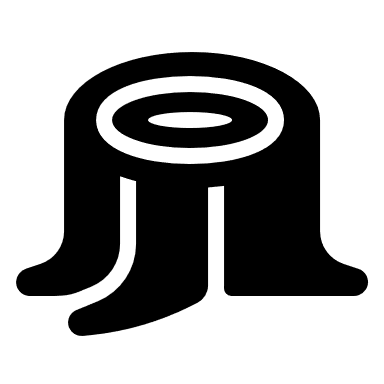 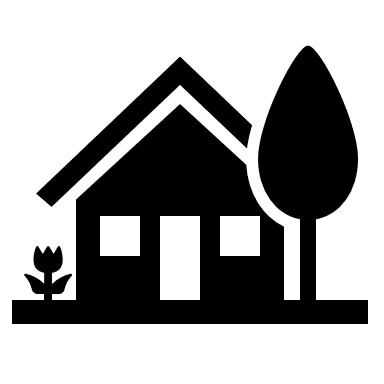 AKTIVITĀTES PROGRESS
O3-T2 Apmācības scenāriju izstrāde
Šajā semestrī tika izstrādāti 4 praktiski scenāriji, pamatojoties uz kuriem tiek izstrādāta mācību spēle.
Tēmas ir aprakstītas zemāk:
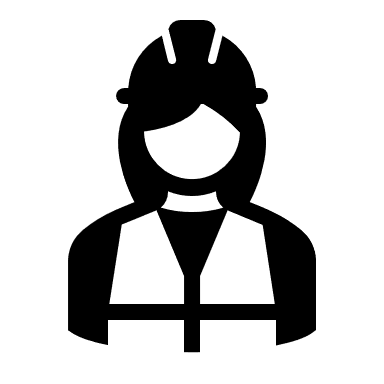 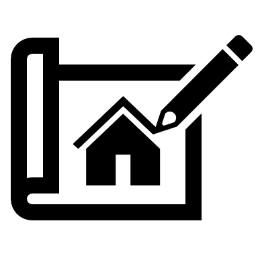 AKTIVITĀTES PROGRESS
O3-T3 UPWOOD tiešsaistes rīka izvēle un ieviešana
Mācību spēle, kas sastāv no 4 atsevišķiem zarošanās scenārijiem, tiks izstrādāta tās tiešsaistes formā, izmantojot programmatūru Articulate Storyline 2.
Zarošanās scenāriju galvenā priekšrocība salīdzinājumā ar lineārajiem stāstījumiem ir tā, ka praktikanti var izmēģināt dažādas iespējas un mācīties gan no veiksmīgām, gan neveiksmīgām izvēlēm. Viņi piedzīvos stāstu, kas imitēs reālo dzīvi, iegremdējot viņus reālistiskā kontekstā, kur viņi var liecināt par savu tūlītējo ietekmi drošajā vidē bez sekām.
Šis rīks ļauj spēļu vidē izveidot interaktīvus stāstus dialoga simulāciju veidā, kur lietotājs uzņemas stāsta varoņa lomu.
Šī spēle tiek saprasta kā uz mērķiem balstīta struktūra.
Stažieri spēles beigās saņems novērtējumu, lai noteiktu, vai izglītojamais ir ieguvis pietiekamas zināšanas par katru kokapstrādes prasmi, lai sekmīgi pabeigtu scenāriju.
Pasniedzēji arī varēs sniegt papildu atgriezenisko saiti uz vietas un konsultēt izglītojamos viņu tālākai pilnveidei.
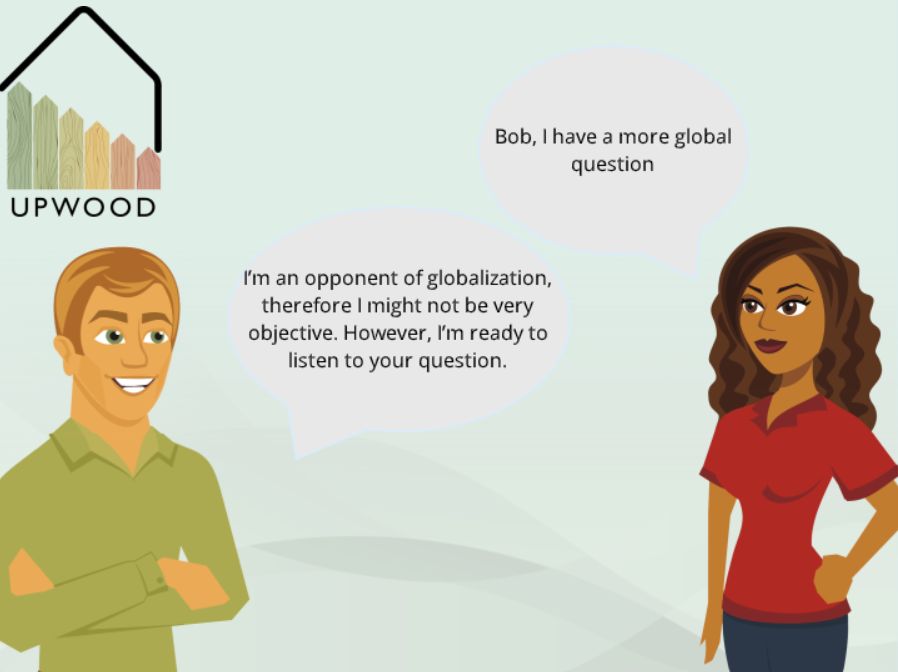 Articulate Storyline 2 platformas attēlošanas piemērs
AKTIVITĀTES PROGRESS
O3-T3 UPWOOD tiešsaistes rīka izvēle un ieviešana
Tika veikti šādi soļi, lai izstrādātu tiešsaistes rīku.
Satura pārskata veidne, 
lai definētu katra scenārija pamatīpašības.
Zarošanās scenāriju izstrāde, lai definētu spēles sižetu un noteiktu gala rezultātu, pamatojoties uz lietotāja lēmumiem.
O3-T2 Apmācības scenāriju izstrāde, pamatojoties uz mācību vienībām
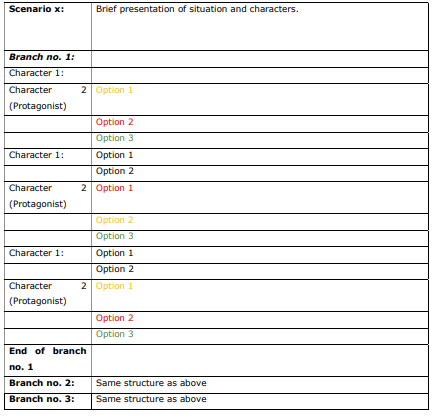 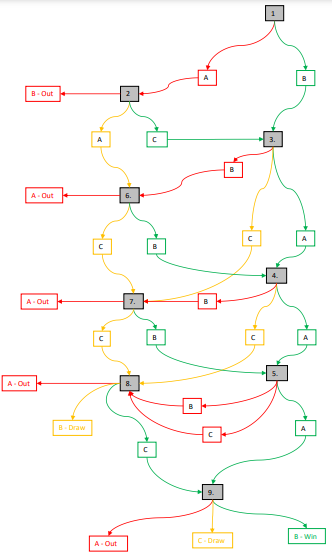 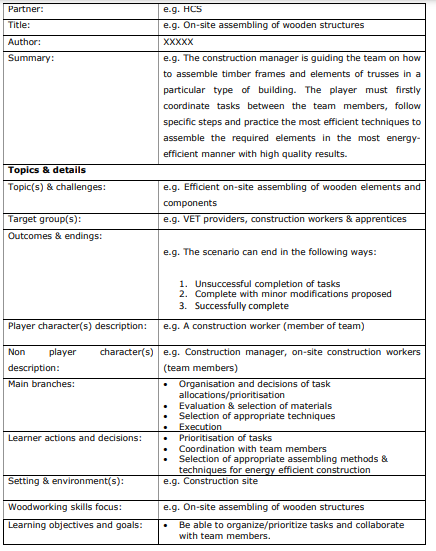 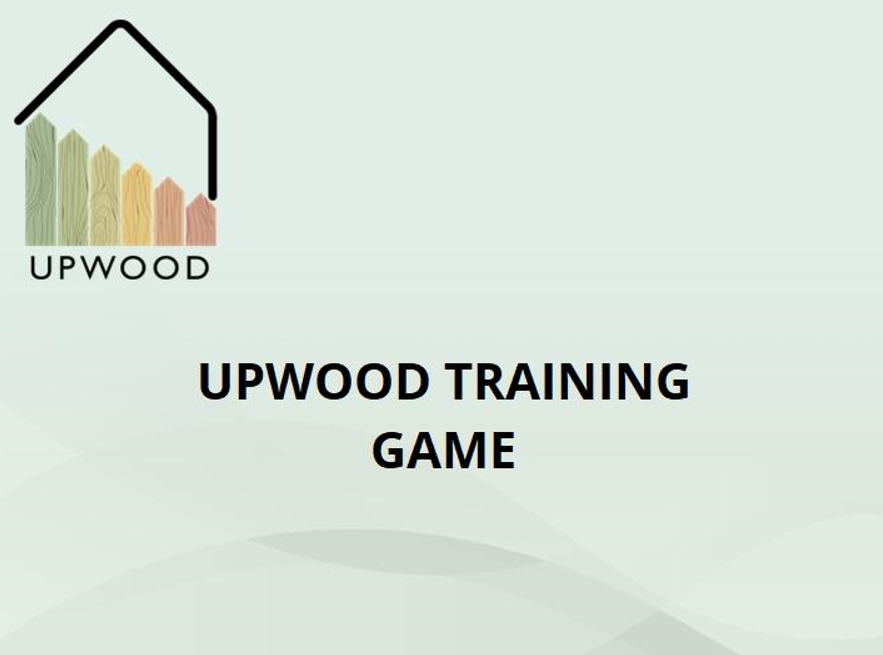 Būs pieejams šādās valodās:
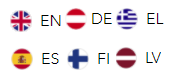 NĀKAMIE SOĻI
Citas darbības, kuras plānots veikt tuvāko mēnešu laikā:
O3: Tiešsaistes apmācības scenāriji
O4: Vides komponentu integrācijas ietvars DVB mācību programmās un sertifikācijas shēmās
Sazinies ar mums: Aleksandra NeftinaPIKC «Liepājas Vasts tehnikums»aleksandra.neftina@lvt.lv+371 25977076
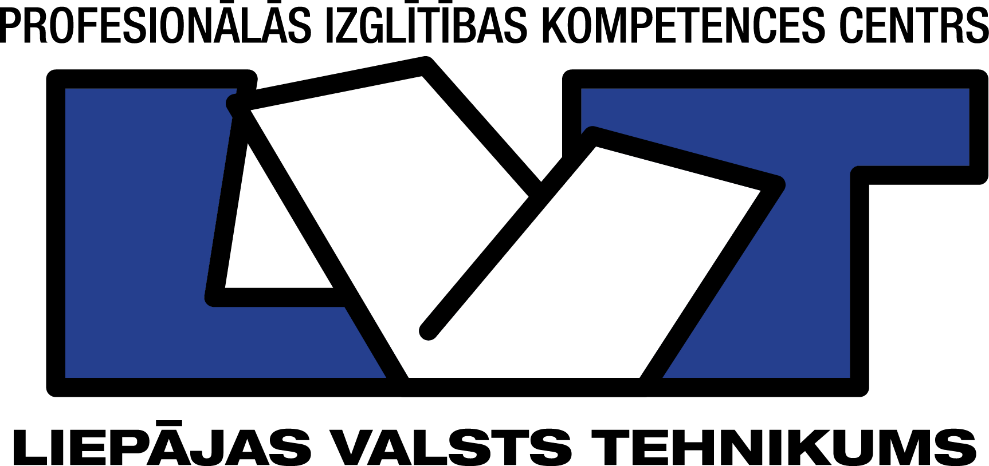 Projekta koordinators: 
	DI Robert Pirker
	Holzcluster Steiermark GmbH
	T +43 (0) 316 - 58 78 50 - 215
Seko mums:
www.upwoodproject.eu
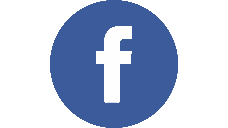 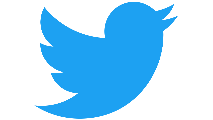 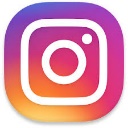 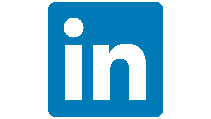 Pirker@holzcluster-steiermark.at
Eiropas Komisijas atbalsts šīs publikācijas sagatavošanai nav uzskatāms par satura apstiprinājumu, kas atspoguļo tikai autoru viedokļus, un Komisija nevar būt atbildīga par tajā ietvertās informācijas jebkādu izmantošanu.